04. Sommerfeld (Free Electron) Theory of Electrons in Metals
plane wave
평면파
Debye theory 때와 같이!
dE
“admission of guilt”
Drude
<0.01
HW# 구해보아라.
https://en.wikipedia.org/wiki/Wiedemann%E2%80%93Franz_law
Wiedemann–Franz law is still OK!
1/100 Drude explained!
~0.01c
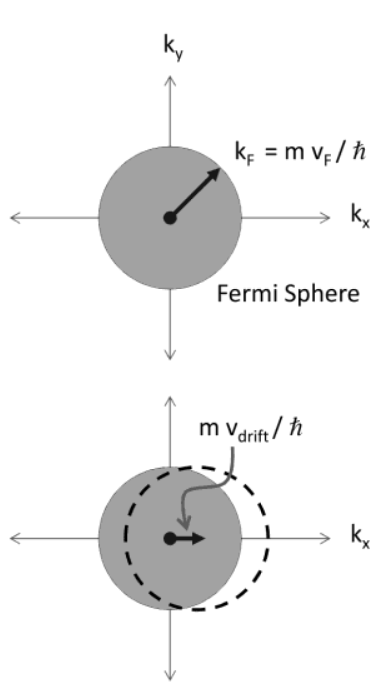 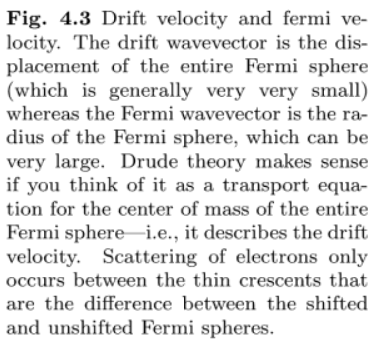 https://en.wikipedia.org/wiki/Magnetic_vector_potential
https://en.wikipedia.org/wiki/Electron_magnetic_moment
https://en.wikipedia.org/wiki/Numerical_integration
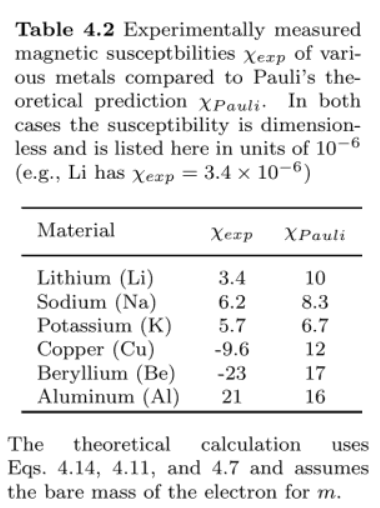 원자의 “미세구조”(microscopic structure)를 고려하지 않았기 때문에!
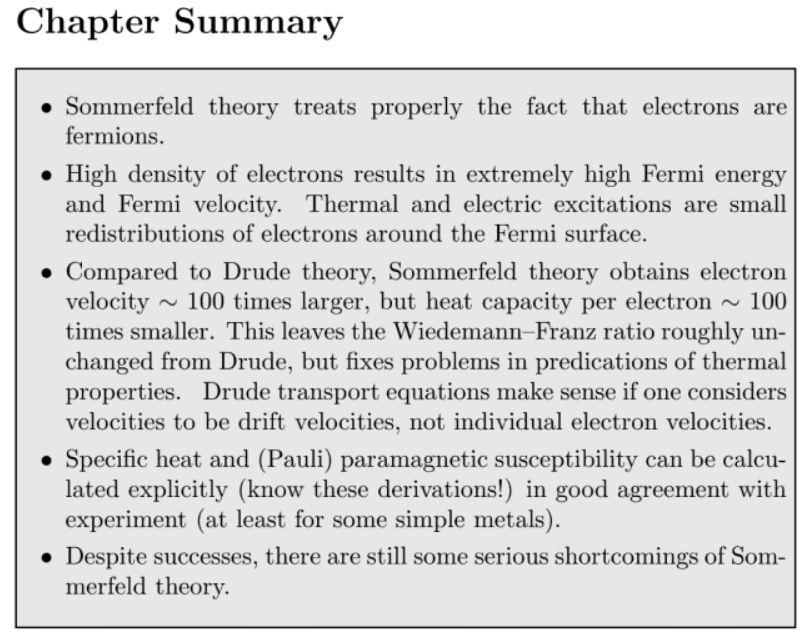